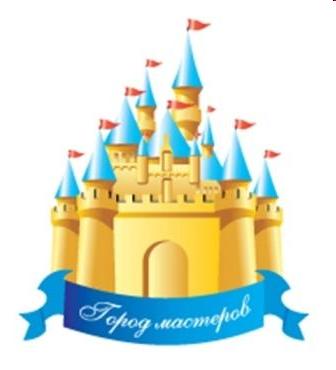 «ГОРОД МАСТЕРОВ»
Презентация к уроку
Евсеева А. Г.
                                              Учитель- логопед
                                               ГБОУ СОШ № 285
                                              Санкт- Петербурга
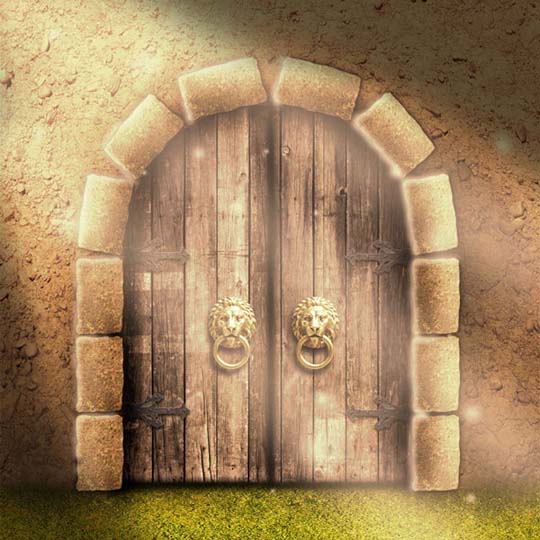 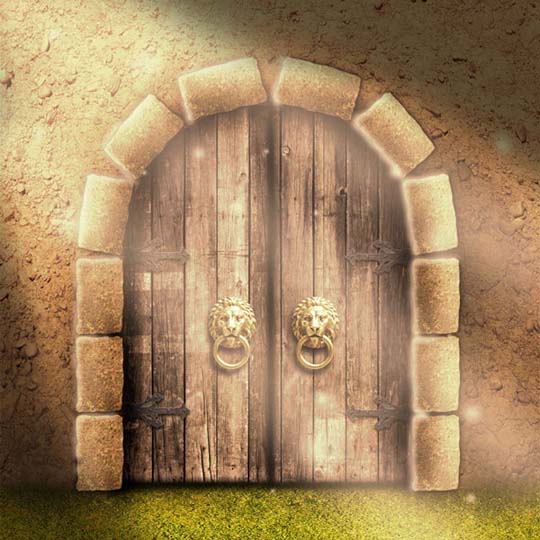 Дел
Дело мастера боится